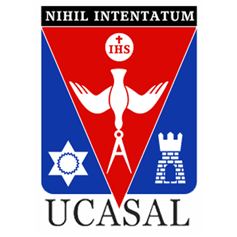 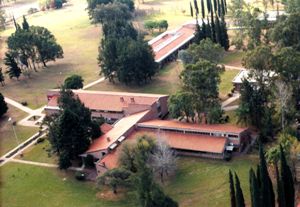 PLAN ESTRATEGICO 2016-2020
UCASAL
FORMAR PARA TRANSFORMAR
QUIENES SOMOS
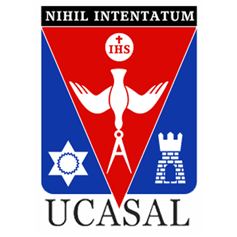 54 años 
7 facultades y 6 escuelas universitarias, 
61 carreras en el sistema presencial 13 carreras bajo la modalidad a distancia
Total de 25.000 alumnos
QUIENES SOMOS
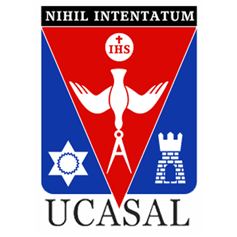 CAMPUS de 42  has.  
SOMOS PIONEROS en el sistema de Educación a Distancia
16 delegaciones y 75 unidades de apoyo.
Plan Estrategico 2016-2020
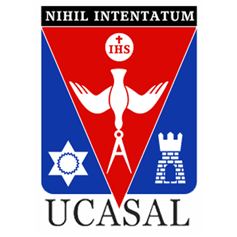 Forma parte de la MODERNIZACION UNIVERSITARIA UCASAL
1)Mejorar la capacidad de gestión y la calidad del quehacer asegurando su medición periódica (es lo que estamos haciendo)
2)Favorecer la rendición de cuentas y transparencia de los resultados en cuanto a gestión y logros académicos
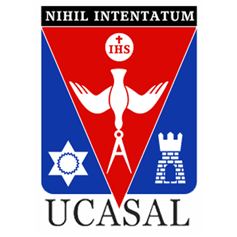 Plan Estrategico 2016-2020
Esta conformado por:
Ejes estratégicos – Objetivos –Líneas estratégicas
133 Acciones
Eje 1: 15
Eje 2: 32
Eje 3: 36
Eje 4: 29
Eje 5: 21
173 Indicadores
MISION
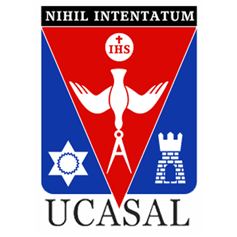 La Universidad Católica de Salta es una institución católica que a la luz de la fe y del servicio al hombre se dedica a 
la formación superior en todos los niveles, 
a la investigación científica, 
al desarrollo tecnológico y 
a la creación artística, 
a favor de la sociedad, procurando la formación integral, la búsqueda de la verdad, el respeto por la dignidad de la persona humana, la excelencia en todas sus acciones y la responsabilidad social a través de la vinculación local, nacional e internacional  para promover el progreso de los ciudadanos y el desarrollo.
VISION
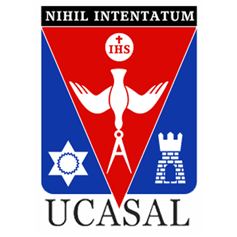 Queremos ser una institución de excelencia reconocida y requerida a nivel local, regional, nacional e internacional que:
1.-Propenda a liderar la formación disciplinar científica, tecnológica, artística  y la modalidad a distancia procurando alcanzar los mas altos niveles de calidad académica. 
2.-Incentive la realización de aportes, desde el conocimiento, tendientes a mejorar la calidad de vida de la población.
3.-Participe activamente en la investigación científica, el desarrollo tecnológico y la creación artística, procurando que las personas alcancen un conocimiento mas profundo de la realidad en sus distintas dimensiones.
EJES ESTRATEGICOS
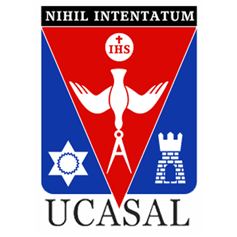 1.Fortalecer  la identidad institucional
Para consolidar la identidad institucional nos proponemos  
integrar, 
promover e 
impregnar de valores humanos y cristianos 
la formación académica de la comunidad universitaria. Además buscamos  acompañar pastoral y espiritualmente la vida de la universidad.
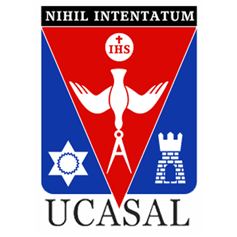 EJES ESTRATEGICOS
2.Propender al liderazgo  en la formacióndisciplinar, científica, 	tecnológica, artística y en la modalidad a distancia
Nos hemos propuesto el liderazgo en la creación de conocimiento y la formación de personas potenciando la educación a distancia, eso implica avanzar hacia una universidad de excelencia, desarrollando programas de mejora de los procesos formativos y de las estrategias de acompañamiento y seguimiento de nuestros alumnos.
EJES ESTRATEGICOS
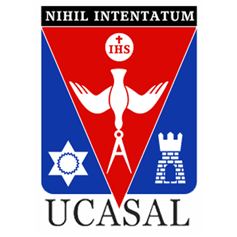 3.Promover la investigación científica y el desarrollo tecnológico 
Procuraremos mejorar la calidad, pertinencia e impacto de nuestras investigaciones en áreas socialmente relevantes, para ello vamos a profundizar el aporte de la investigación en la formación de docente y estudiantes, potenciar la aplicación de los resultados en la solución de problemas relevantes para la sociedad y lograr la sostenibilidad financiera de los proyectos a través de fuentes externas.
EJES ESTRATEGICOS
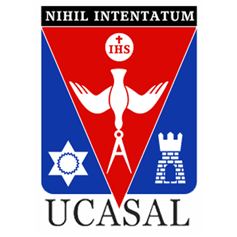 4.Cooperar con aportes de investigación, docencia y actividades de extensión a la calidad de vida de la población comunicando eficientemente y maximizando la presencia a nivel regional, nacional e internacional
Vamos a contribuir mediante los aportes de investigación, docencia y actividades a la calidad de vida de la población, contribuyendo con  cada disciplina en diversas áreas de la sociedad.
Por otra parte desarrollaremos una política de comunicaciones que refuercen la relación entre nuestra universidad y la comunidad donde está inserta
EJES ESTRATEGICOS
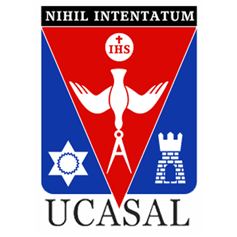 5.Incrementar la eficiencia y eficacia de la gestión universitaria
Queremos mejorar la gestión interna logrando incrementar los niveles de eficiencia y  eficacia con que se realizan las tareas académicas y administrativas, esto debe acompañarse con una mayor austeridad en el uso de los recursos.
Plan estrategico 2016-2020
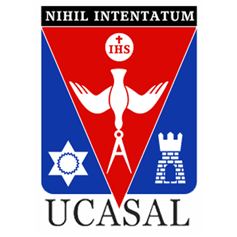 ESTRUCTURA PLAN
EJE 1: Fortalecer la identidad 		institucional
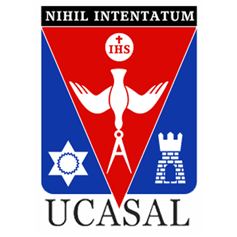 PLAN ESTRATEGICO 			2016-2020
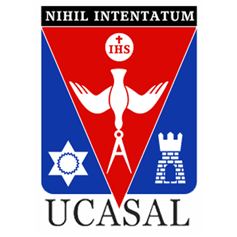 Para tomar conocimiento de la situación real y para tomar  decisiones, logrando  la sistematización de la gestión a nivel general UCASAL, por unidad académica,  por eje y acciones IMPLEMENTAMOS:
TABLERO DE COMANDO un software elaborado por nuestra universidad
Cuya presentación estará a cargo de  ING FEDERICO MADEL